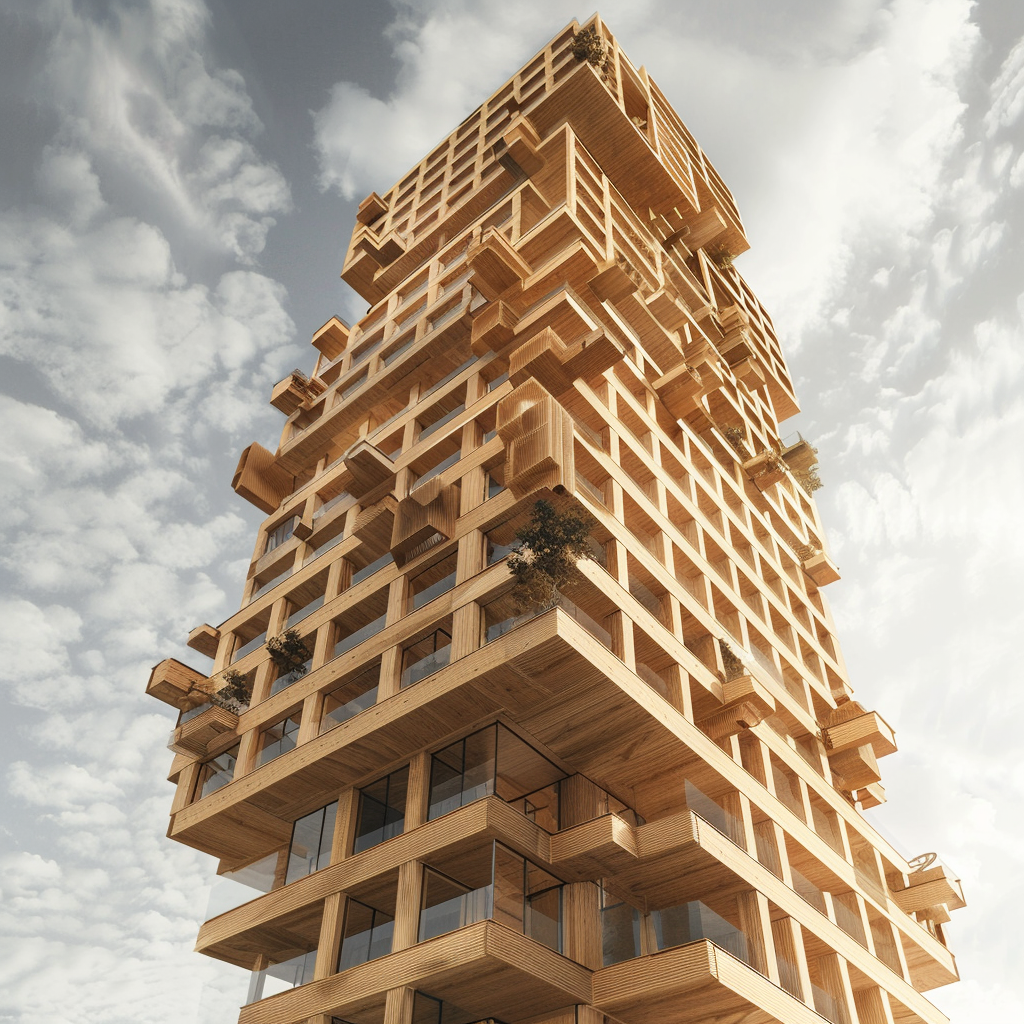 HASIČSKÝ ZÁCHRANNÝ SBOR ČR
TRENDY 
V POŽÁRNÍ 
OCHRANĚ
Daniel Miklós
NAŠE VÝZVY
Na čem musíme zapracovat
Chlazení
Bat. uložiště
Elektromobilita
Dřevostavby
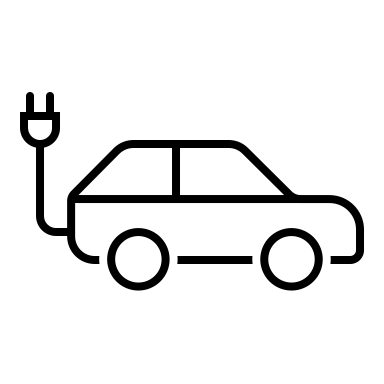 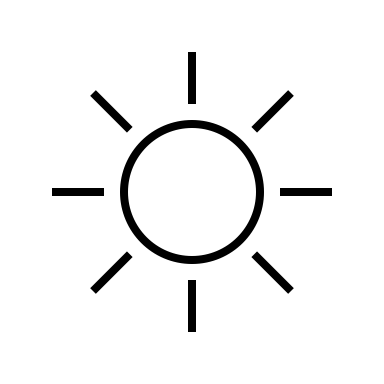 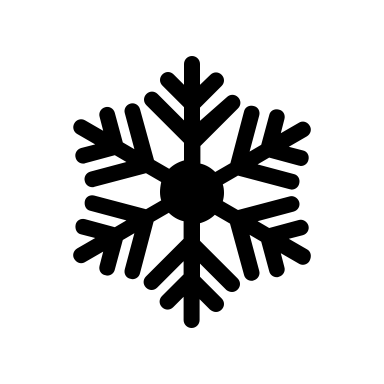 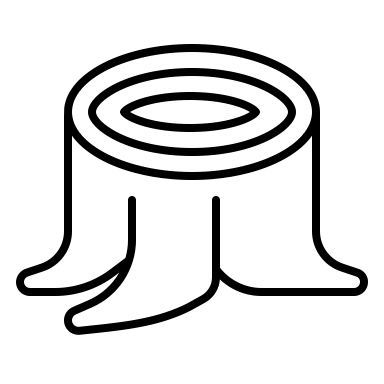 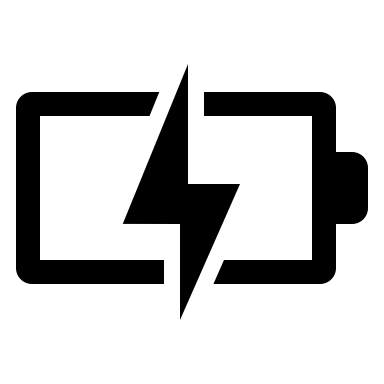 FTV
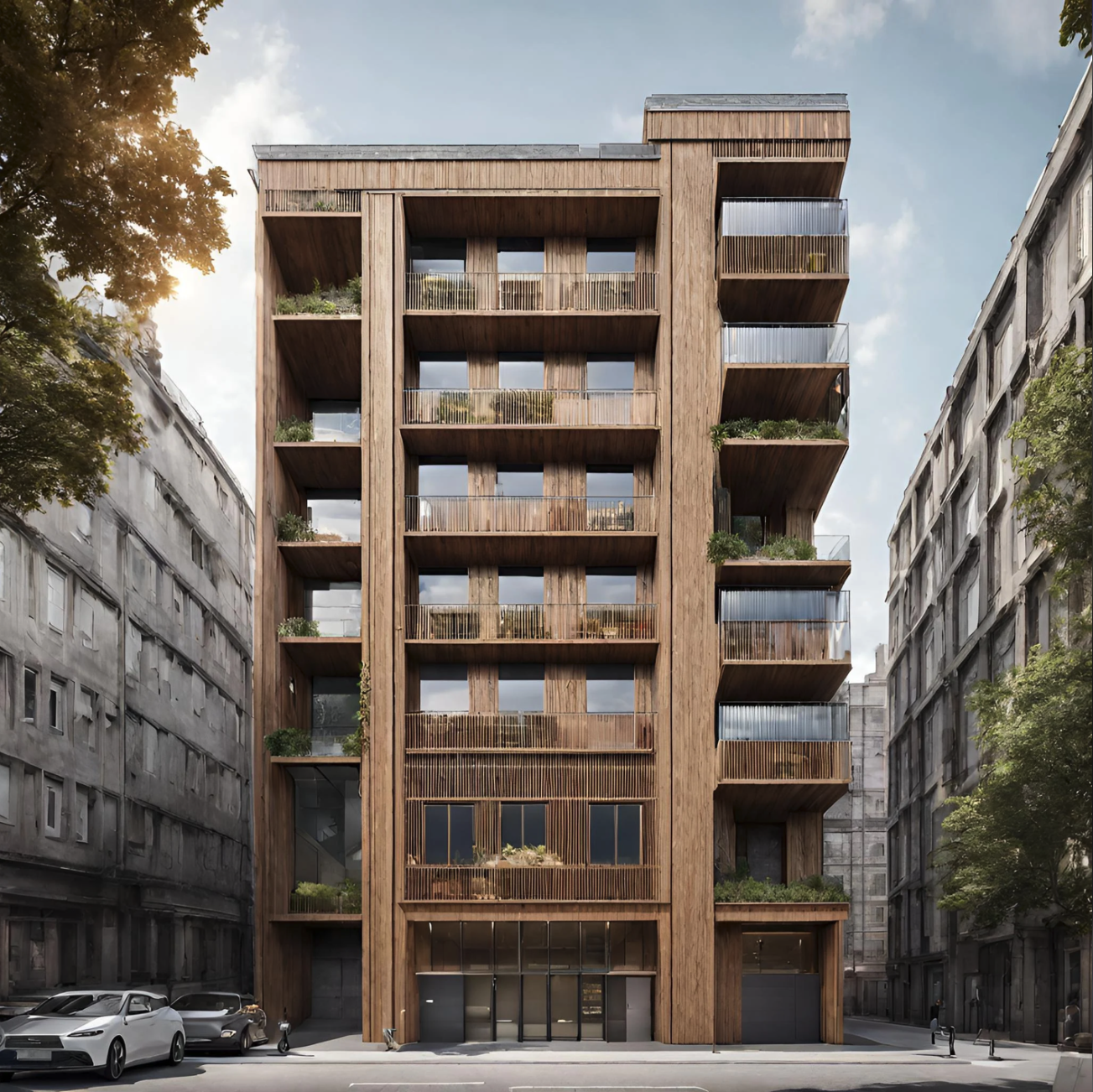 Dřevostavby
MÝTUS č. 1
V České republice není možné stavět dřevostavby s výškou větší než 12 metrů
2023
MÝTUS č. 2
Prolomili jsme bariéru 12 m.
Nicméně, stále není možné stavět dřevostavby s výškou větší než 22,5 m
2024
KONSTRUKČNÍ SYSTÉM
Čistá dřevostavba (schodiště, výtahová šachta, únikové cesty)
Kombinované stavby (železobetoné základy a core), Unifikace
POŽÁRNÍ VÝŠKA
Limity 12 a 21,5 metrů
Norma x požární inženýrství
Dřevostavby
KODIFIKACE
Rozborový úkol ČAS (ČVUT, UCEEB)
Norma - dřevostavby
DŘEVOSTAVBY
ANALÝZA
Normy a předpisy z Rakouska a Švýcarska. Analyzujeme dále Velkou Británii. Očekáváme podklady z Finska a Švédska.
POSTUP PRACÍ
NORMOVÝ NÁVRH
Vyhodnocení podkladů a jejich posouzení v kontextu českého systému norem. 12/2024 – první normový návrh.
ROZBOROVÝ ÚKOL
Analýza stavu, vazba na nový EURO kód. Finalizace 12/2025
Rok 2024 věnován ověření prvního normového návrhu.
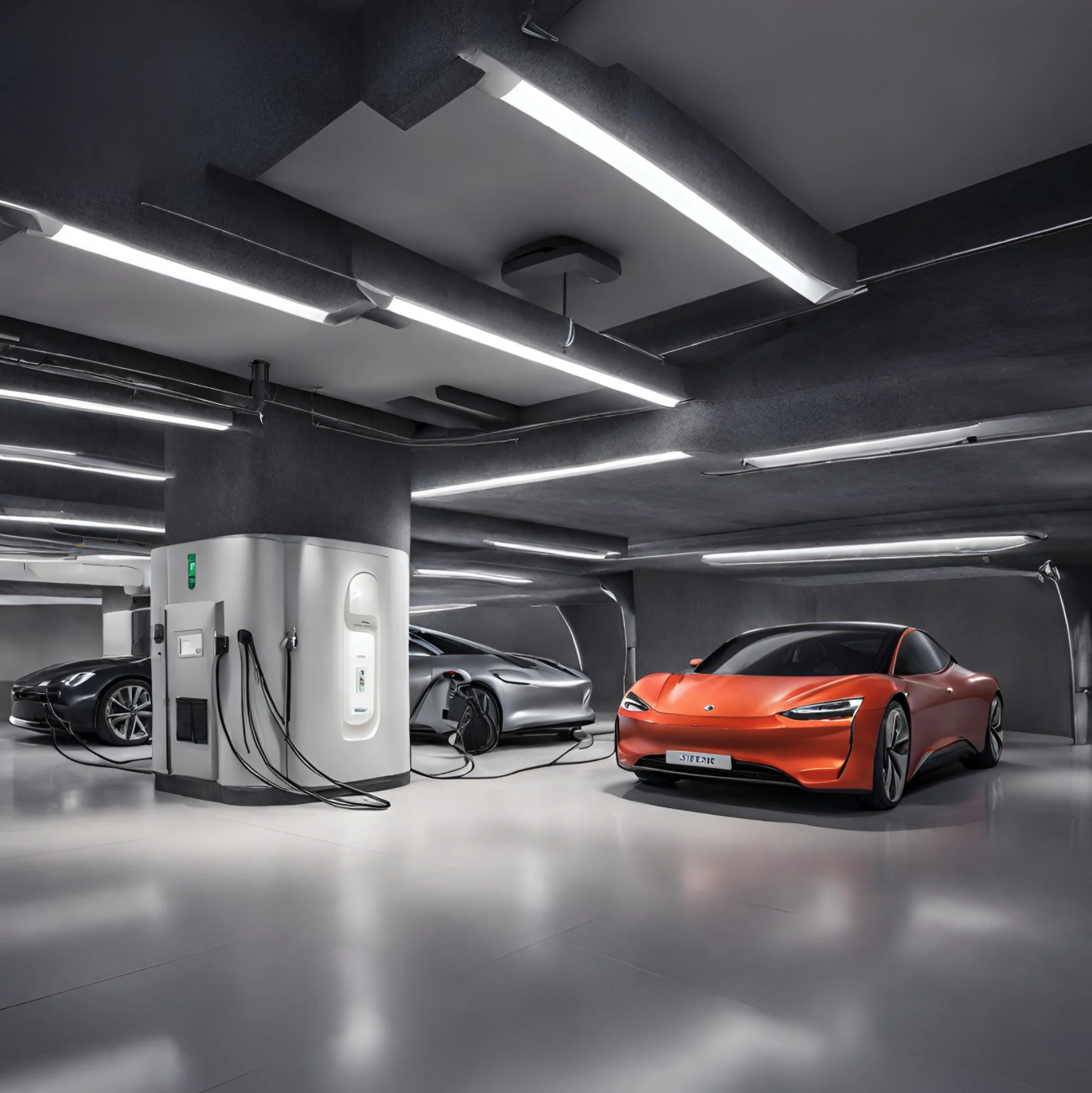 Elektromobilita
DOBÍJENÍ V HROMADNÝCH GARÁŽÍCH
Stávající x nové
Podzemní x nadzemní
PRVKY POŽÁRNÍ BEZPEČNOSTI
Pasivní: požární odolnost konstrukcí a otvorů
Aktivní: detekce, hašení, větrání
Elektromobilita
KODIFIKACE
Vyhláška 23
Normy
NADZEMNÍ - STÁVAJÍCÍ
PODZEMNÍ - STÁVAJÍCÍ
NADZEMNÍ - NOVÉ
PODZEMNÍ - NOVÉ
Náklady do roku 2030
179,4 mld KČ
Náklady na obměnu vozového parku
Zohlednění věkové struktury vozidel, určení střední ceny elektromobilu. Stále to není 100% přechod…
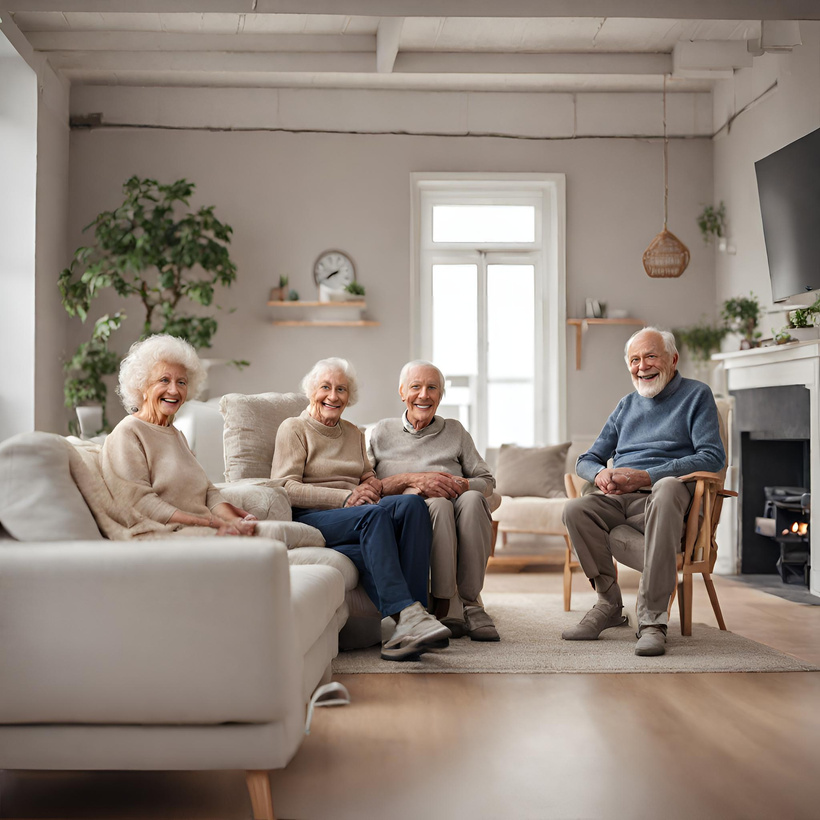 Sociální zařízení
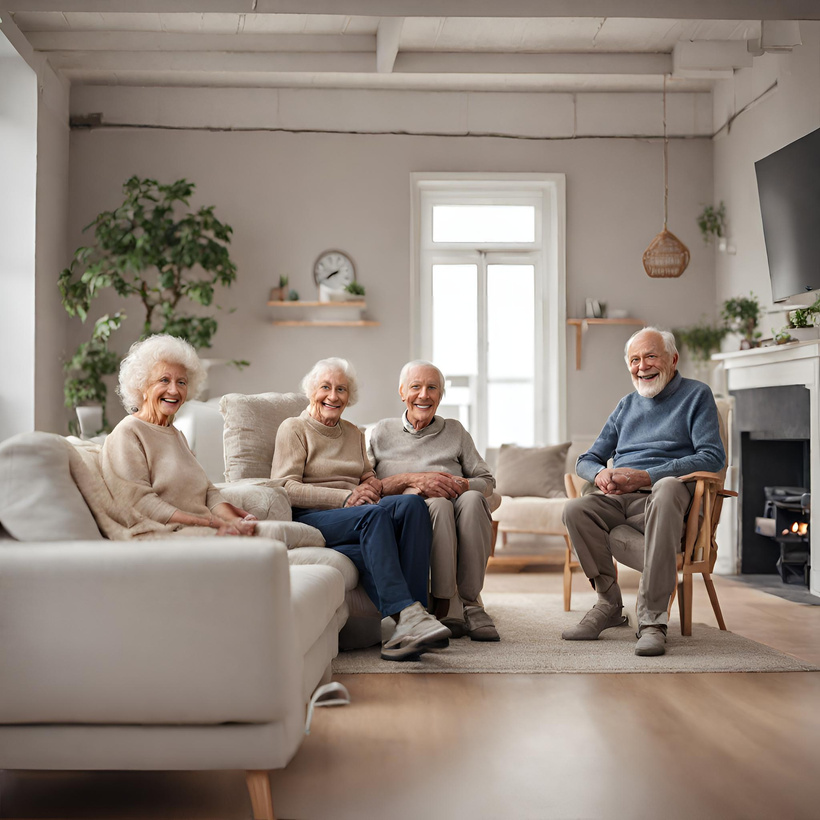 POŽÁRY
Vejprty – Domov pro mentálně postižené (8)
Roztoky – Alzheimer centrum (2)
KONTROLY 2023 A 2024
Domovy pro seniory (202)
Domovy pro osoby se zdravotním postižením (146)
Domovy se zvláštní režimem (95)
Týdenní stacionáře (14)
Ostatní (17)
Sociální zařízení
POČET KONTROL x ZÁVADY
Provedeno 422 control se 1161 nedostatky
48% kontrol s nedostatky
VÝSLEDKY
OBDOBÍ VÝSTAVBY
12% před rokem 1975
48% v rozpětí 1975 – 2006
40% po roce 2006
DALŠÍ POSTUP
Jednání s Asociací poskytovatelů sociálních služeb
POŠTOVNÍ ADRESA
DĚKUJI ZA POZORNOST
Kloknerova 26, 148 01 Praha 414, Česká republika
E-MAIL
Daniel Miklós
daniel.miklos@hzscr.cz
TELEFONNÍ ČÍSLO
724 178 005